Герб Новосибирска
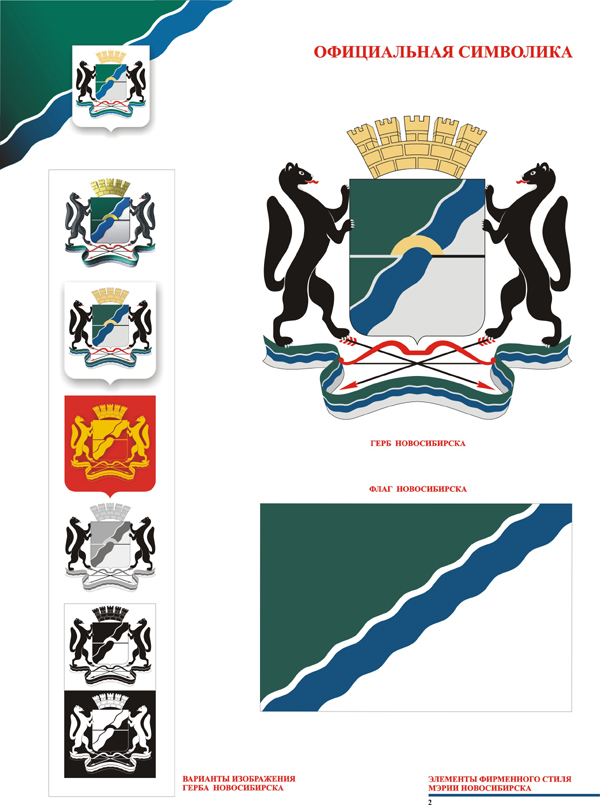 Щит герба дополняет стилизованное изображение моста через Обь. Щит увенчан золотой короной, с пятью трехконечными зубцами. Щитодержатели — черные соболя. В подножии щита — волнисто пересеченная лента, цвета которой соответствуют флагу города. Посередине на подножии — червленый лук поверх двух черных опрокинутых стрел.
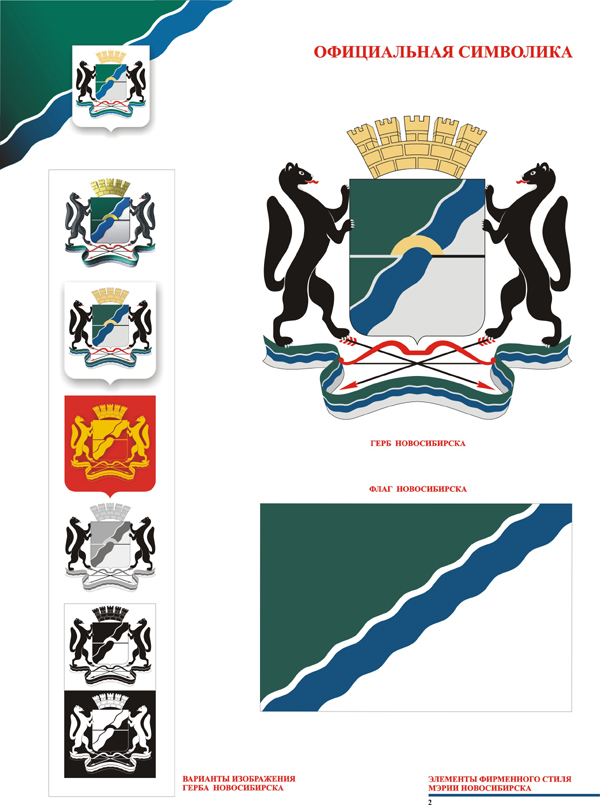 Черно-серебристый тонкий пояс на щите герба символизирует транссибирскую железнодорожную магистраль. Количество зубцов на короне определят статус населенного пункта, подчеркивая, что Новосибирск — областной центр. 
Соболя, лук и стрелы заимствованы с исторического герба Сибири и изображены в соответствии с геральдическими канонами: выдержаны цвета, пропорции, расположение элементов.
Герб утвержден  22 апреля 2008 
Авторский коллектив: 
Кужелев Г.В., Моржаков С.В., Смирнов В.Н.
Флаг Новосибирска
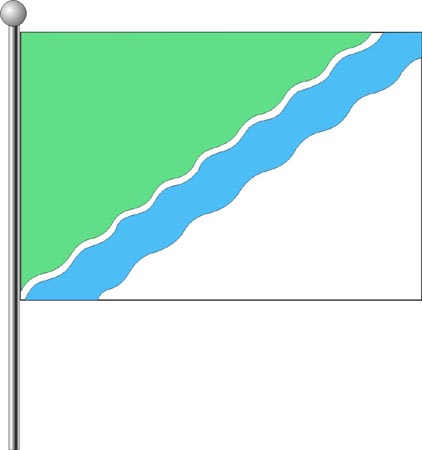 Флаг города Новосибирска 
Флаг города Новосибирска утвержден решением Городского Совета Новосибирска от 23 июня 2004 года
Флаг представляет собой полотнище разделенное по диагонали на зеленую (вверху у древка) и белую части голубой волнистой полосой, которая ограничена сверху белой чертой.
Авторский коллектив: Кужелев Г.В., Моржаков С.В., Смирнов В.Н.
Новосибирская область образована 28 сентября 1937 года.
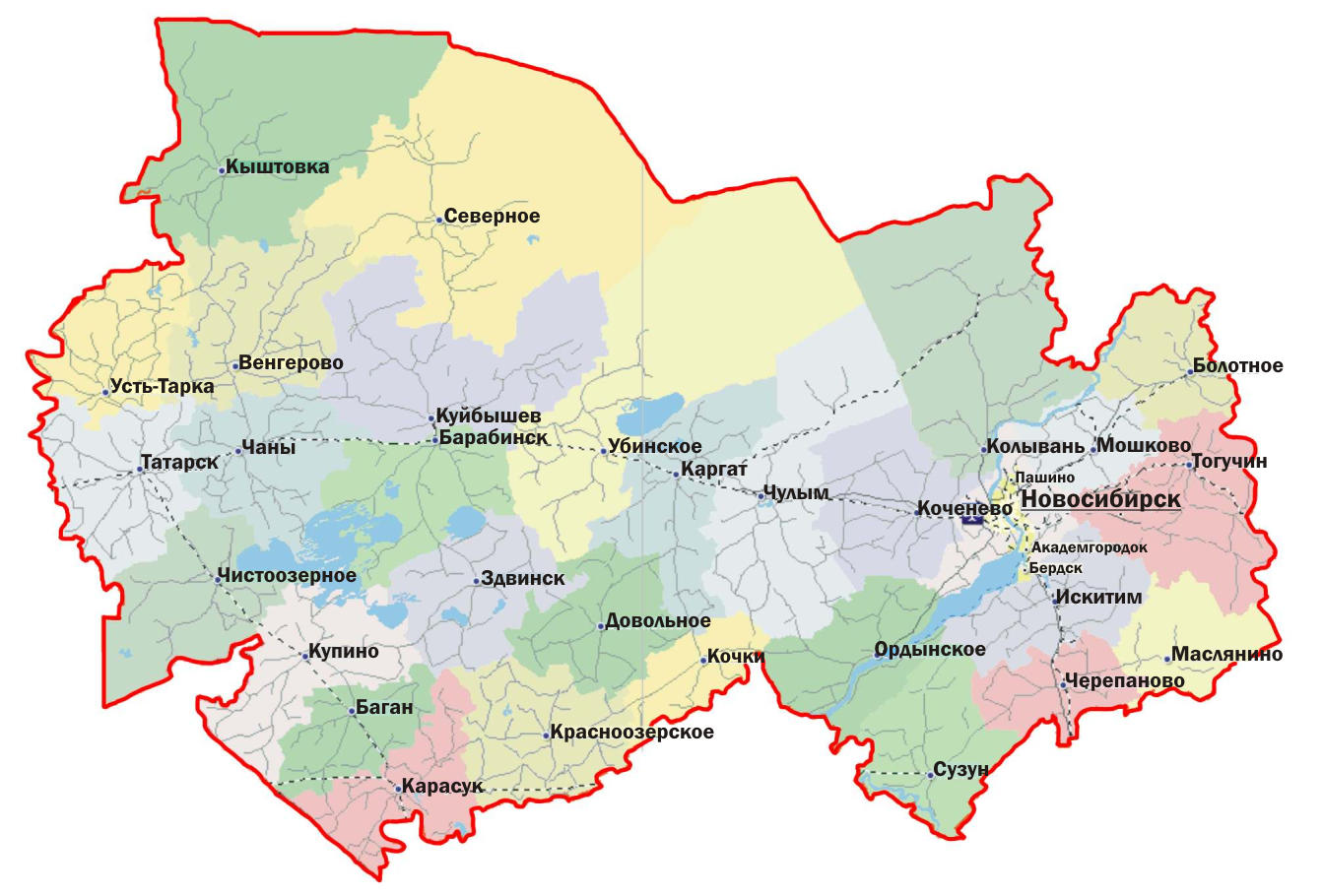 Герб Новосибирской области
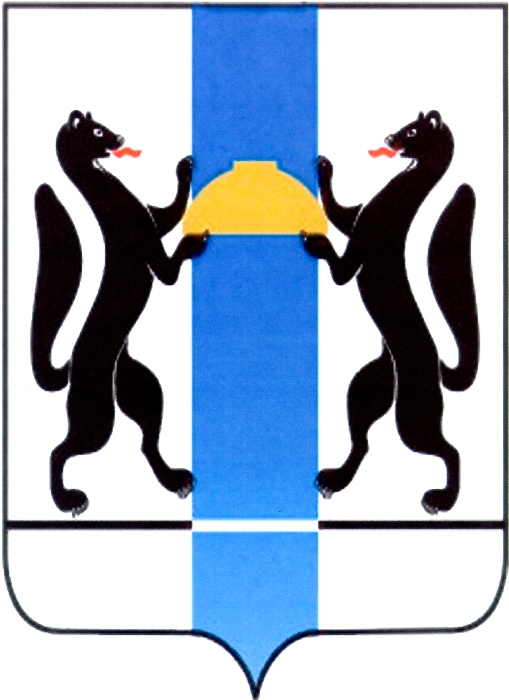 Герб Новосибирской области утвержден 29 мая 2003 года. 
Автор  проекта герба является Григорий Кужелев
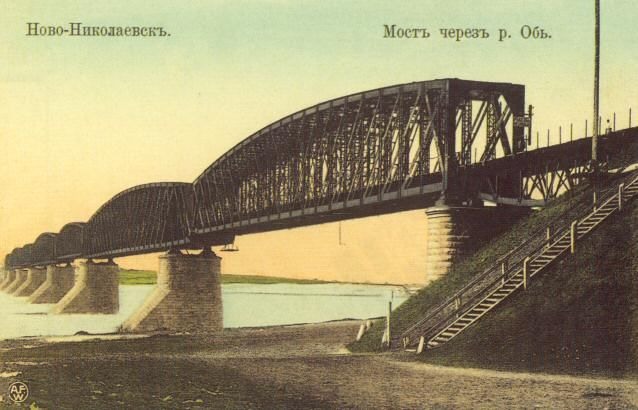 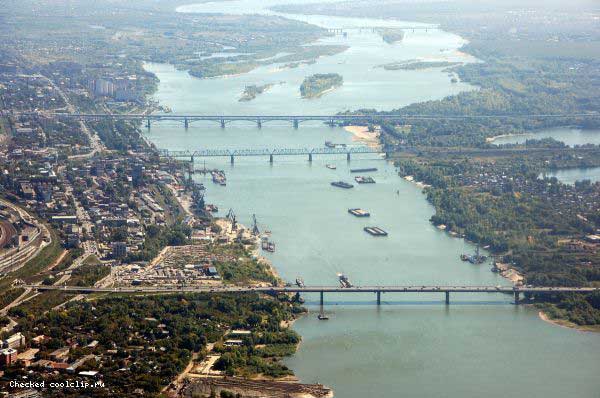 Герб Новосибирской области представляет собой геральдический щит, в серебряном (белом) поле которого лазоревый (синий, голубой) столб и два чёрных соболя с червлёными языками, обращенных друг к другу, держащих передними лапами золотой каравай с солонкой. В нижней части щита проходит узкий чёрный пояс, переходящий на лазоревом столбе в серебряный (белый) цвет.
Символика герба Новосибирской области :
Два черных соболя являются основными элементами исторического земельного герба Сибири. По иерархической связи соболя по праву могут украшать герб области, единственной из сибирских регионов, содержащей в своем названии слово «Сибирь». Соболя, являющиеся щитодержателями герба г.Новосибирска, как бы связывая герб области с гербом Новосибирска, сыгравшего в формировании области основополагающую роль. В целом, соболя символизирует преемственность поколений, традиции, историческую память.
Преобладающая белая и синяя цветовая гамма имеет давнюю историческую традицию. Белый, зеленый, синий - являются основными цветами сибирской и новосибирской геральдики. Серебро – чистота помыслов, преданность, вера, заснеженные просторы, характерные для весьма длительного периода суровой сибирской зимы. В данном значении белый цвет символизирует природное, климатическое своеобразие области, региона, особенный характер, стойкость сибиряков.
Лазоревый столб символизирует реку Обь, а горизонтальный Отправлено 16 Январь 2009 - 07:08 г. и как продолжение этого – создания Новосибирской области с центром в Новосибирске в 1937 г.
На фоне лазоревого столба изображен главный элемент герба – Лазоревый столб символизирует реку Обь По своему очертанию данный элемент напоминает уникальное архитектурное сооружение - купол здания Новосибирского государственного академического театра оперы и балета, являющегося «визитной карточкой» города Новосибирска. В гербе он символизирует славную историю области, богатейшие культуру и искусство, образование, просвещение, взаимопонимание, гуманизацию.
Двоякое значение данной эмблемы - каравай-купол, символизирует единство жителей населяющих область, высокий духовный и культурный потенциал области.
Лазоревый столб символизирует реку Обь.
Горизонтальный узкий черный пояс – Транссибирскую железнодорожную магистраль, пересекающую всю территорию Новосибирской области.
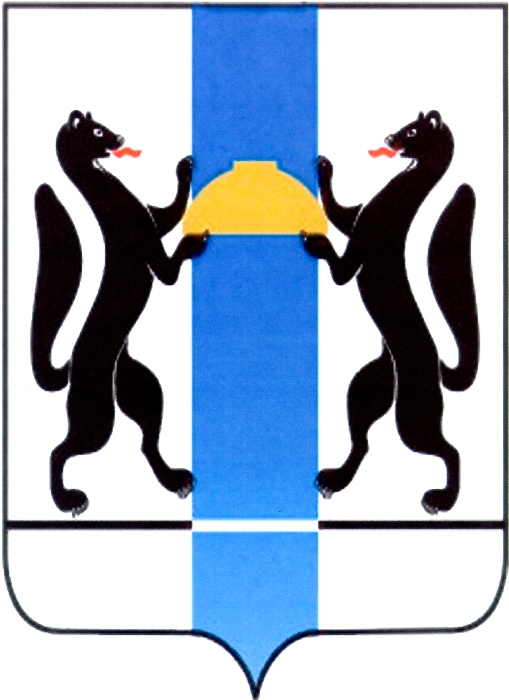 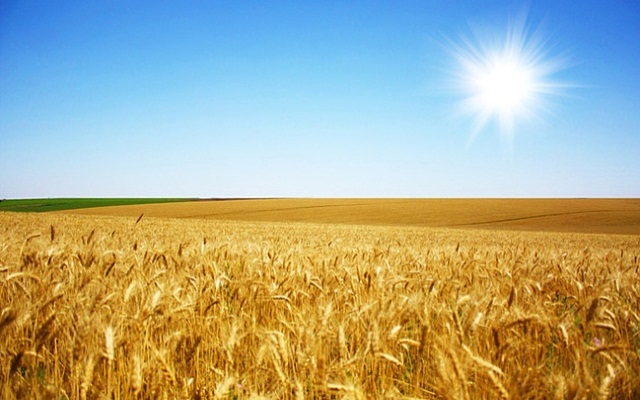 Два черных соболя являются основными элементами исторического земельного герба Сибири. Соболя по праву могут украшать герб области, единственной из сибирских регионов, содержащей в своем названии слово «Сибирь».
Стилизованный золотой каравай с солонкой, который выражает основополагающий принцип «хлеб всему голова» и символизирует агропромышленный комплекс области, благополучие, изобилие, гостеприимство, восходящие надежды.
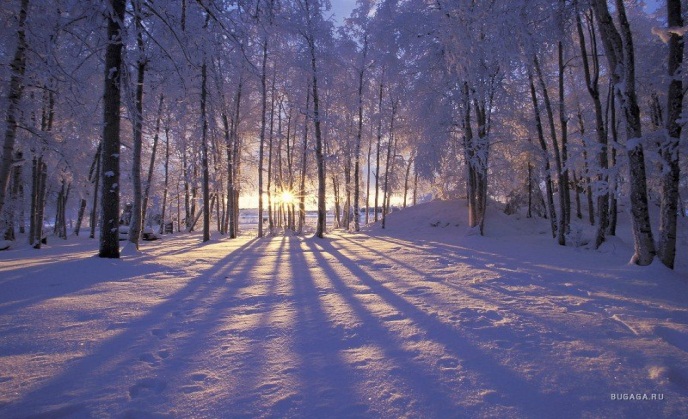 По своему очертанию этот элемент напоминает купол здания Новосибирского государственного академического театра оперы и балета, являющегося «визитной карточкой» города Новосибирска.
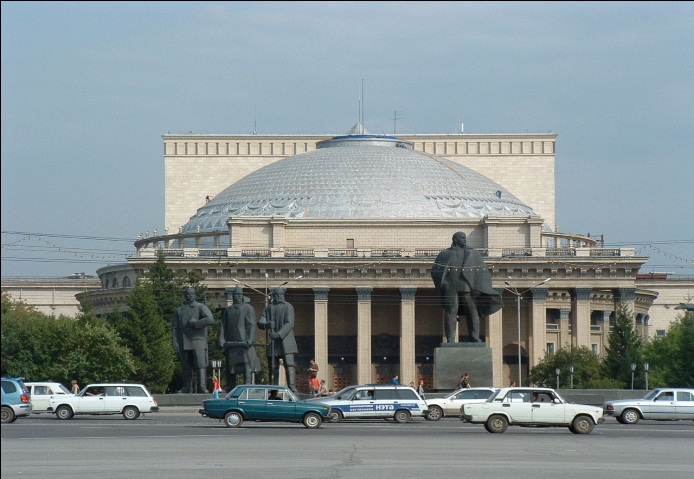 Белый цвет символизирует природное, климатическое своеобразие области, особенный характер, стойкость сибиряков.
Двоякое значение эмблемы - каравай-купол, символизирует высокий духовный и культурный потенциал области
Флаг Новосибирской области
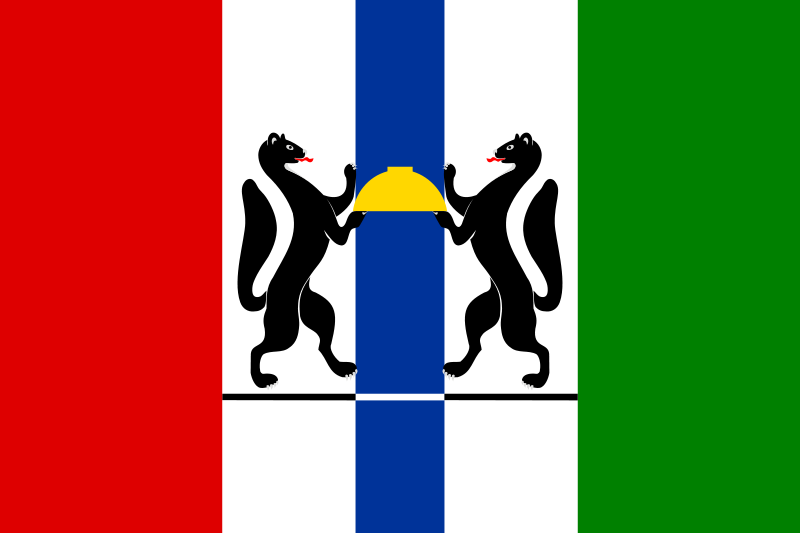 Флаг Новосибирской области утвержден 10 июля 2003 года. 
Автором  проекта флага   является Григорий Кужелев
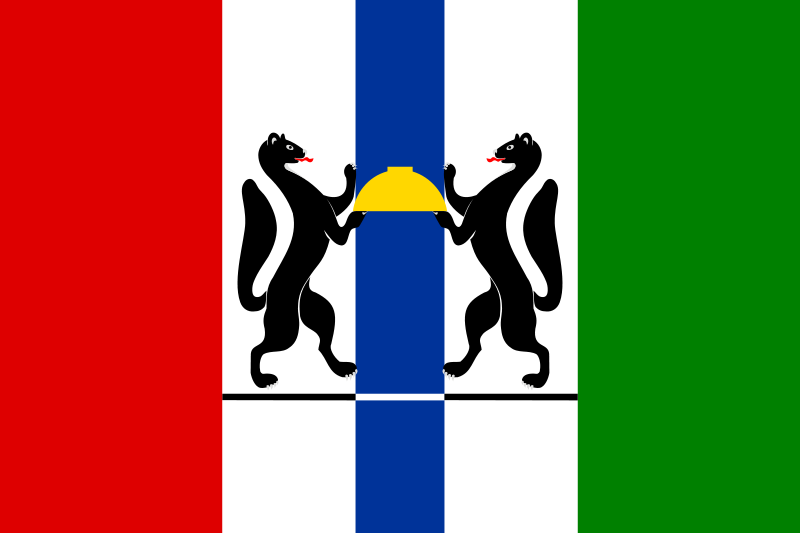 Флаг Новосибирской области представляет собой прямоугольное полотнище, на котором изображены пять разновеликих полос красного, белого, синего, белого, зелёного цветов. Между красной и зелёной полосами изображены два чёрных соболя, держащих жёлтый каравай с солонкой. Под ними белые и синюю полосы пересекает горизонтальный узкий пояс, чёрный на белых полосах и белый на синей.
Белый цвет (серебро) — символ чистоты, преданности, веры, а также цвет суровой сибирской зимы.
Зелёный цвет — символ надежды, изобилия, возрождения, жизненных сил, олицетворяет щедрую новосибирскую землю, её природное многообразие и красоту.
Красный цвет — символ мужества, отваги, памяти о героизме новосибирцев, защищавших свою Родину.
Синий цвет — символизирует реку Обь и многочисленные озера и реки, занимающие почти треть территории области.
В центре флага размещён герб области, составленный и прорисованный с учётом базовых закономерностей классической геральдики и местных особенностей социального и культурного развития.[3]
Неофициальный символ Новосибирска – Городовичок
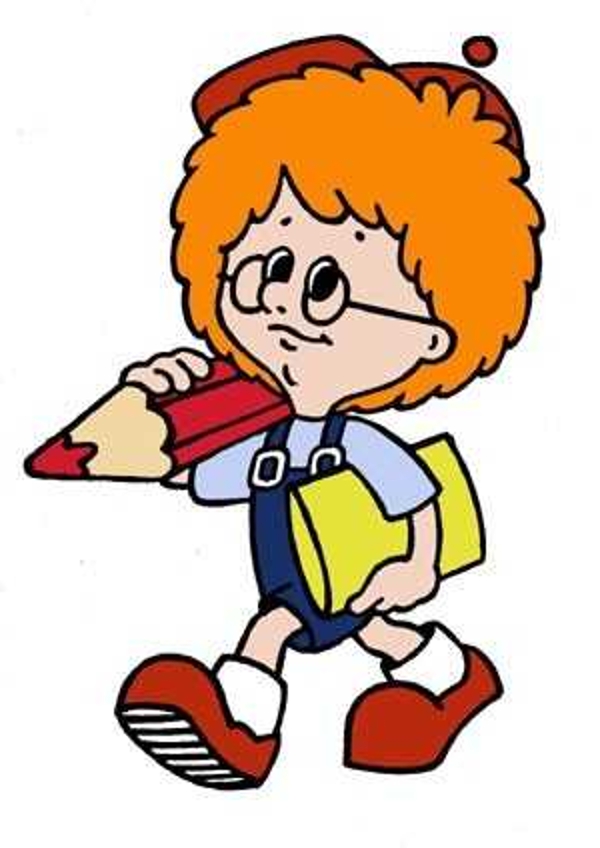 Городовичок – городской мифологический герой, символизирующий индивидуальность Новосибирска, молодого, быстрорастущего города. Поэтому и сказочный символ города – это быстрорастущий мальчик–акселерат. И если даже за секунду сшить на него новую одежду, то она будет ему чуточку коротковата. На голове у Городовичка шапочка – точная копия купола оперного театра (НГАТОиБ). Городовичок носит очки, потому что Новосибирск – город трех академий, вузовский центр. Новосибирск – это и крупный промышленный центр, поэтому повседневная одежда Городовичка – маечка и рабочий комбинезончик, которые в силу быстрого роста города, чуть коротки ему. На ногах у Городовичка валеночки с калошами, потому что он – сибиряк.